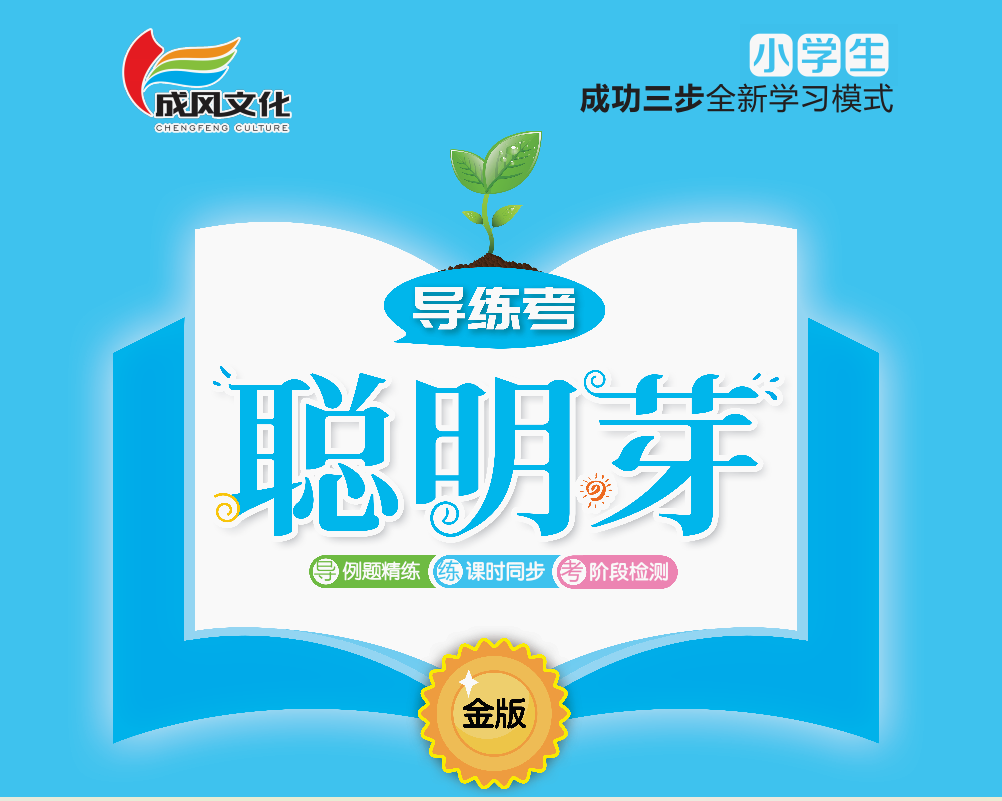 五    两位数加、减整十数和一位数
第2课时    两位数加、减一位数(不进位、不退位)
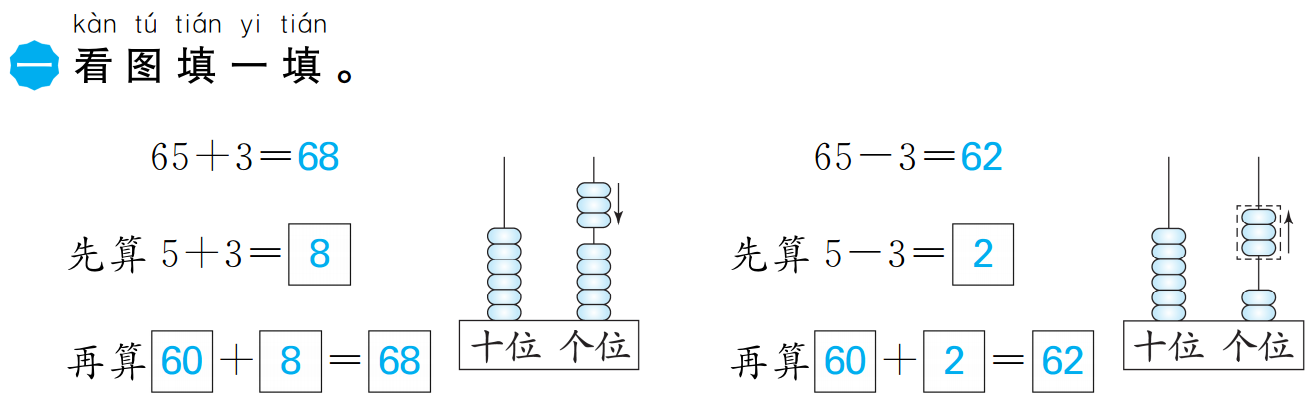 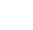 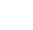 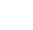 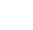 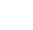 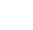 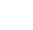 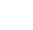 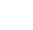 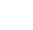 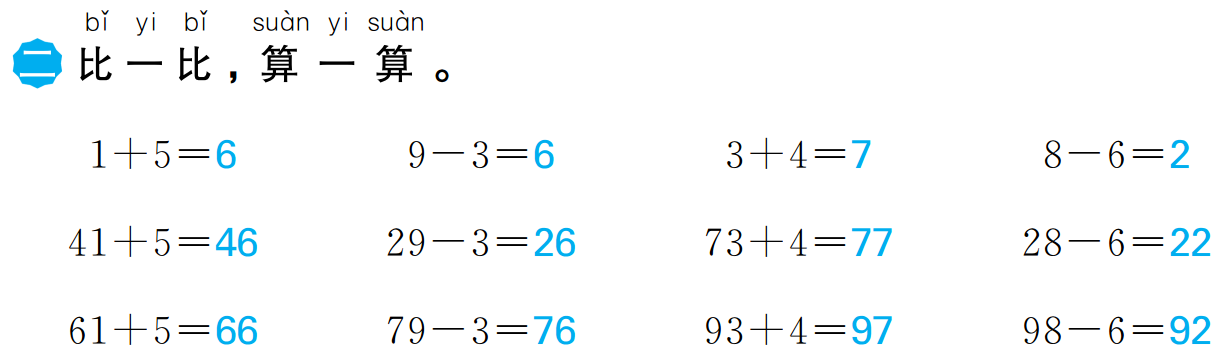 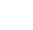 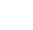 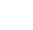 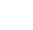 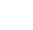 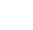 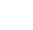 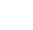 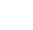 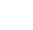 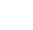 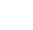 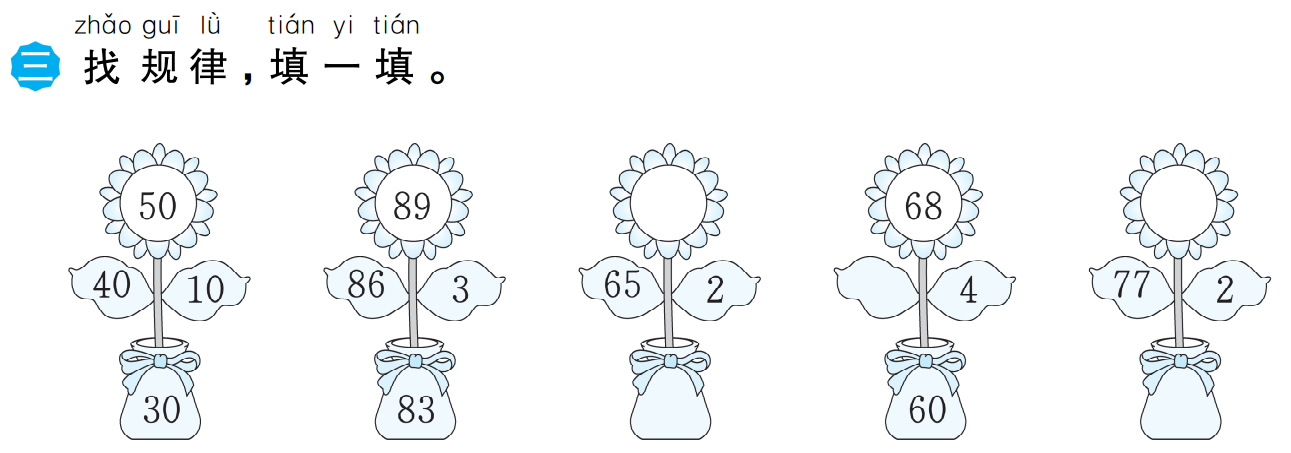 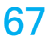 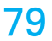 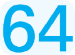 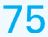 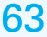 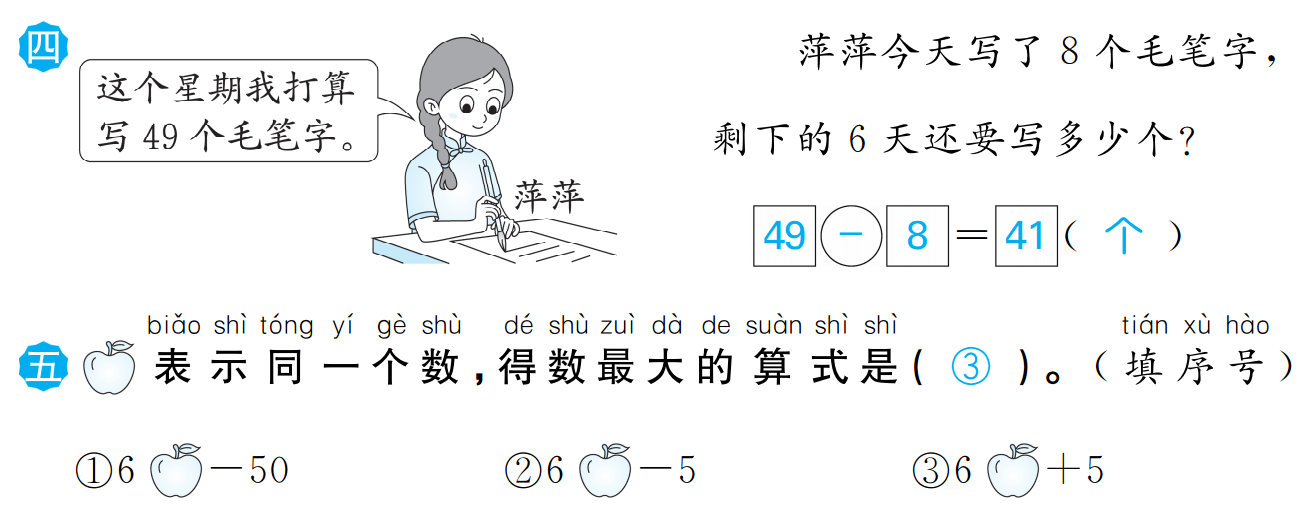 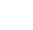 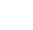 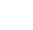 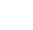 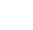 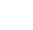 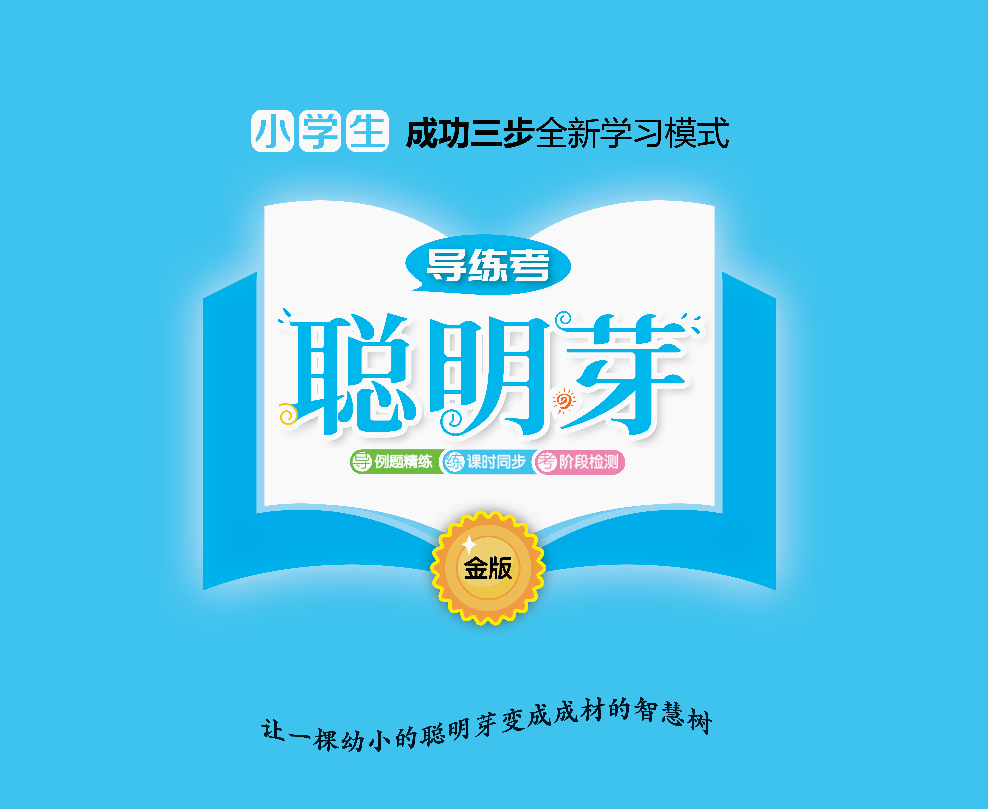